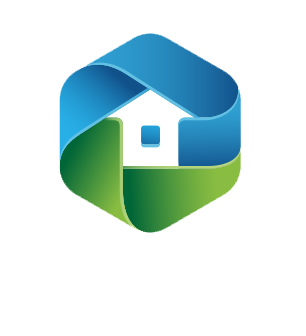 SPIES 2023
2023 5th International Conference on Smart Power & Internet Energy Systems
Name: AAAA, BBBB, CCCC
Affiliation:  XXXX University.   Email: XXXX
PAPER  ID 
SEXXXX
Paper  Title
[Speaker Notes: (尺寸A0 长为1189mm 宽为841mm)]